MODULE 1GCSE French Higher
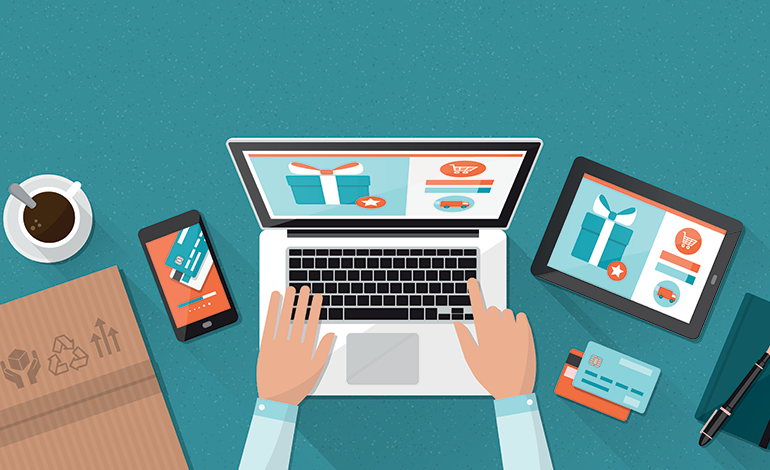 Qu’est-ce que tu fais en ligne?
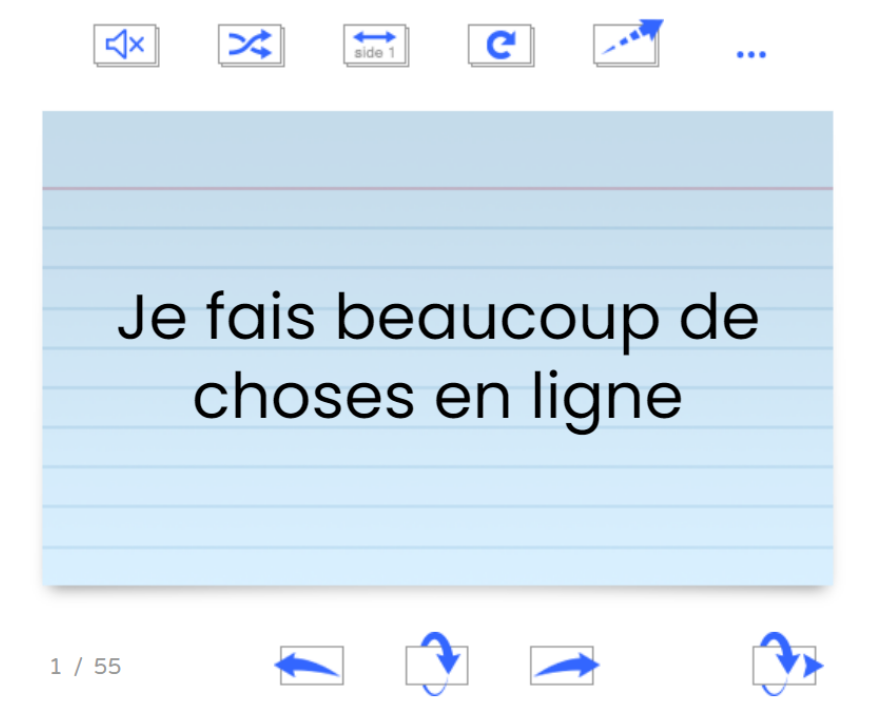 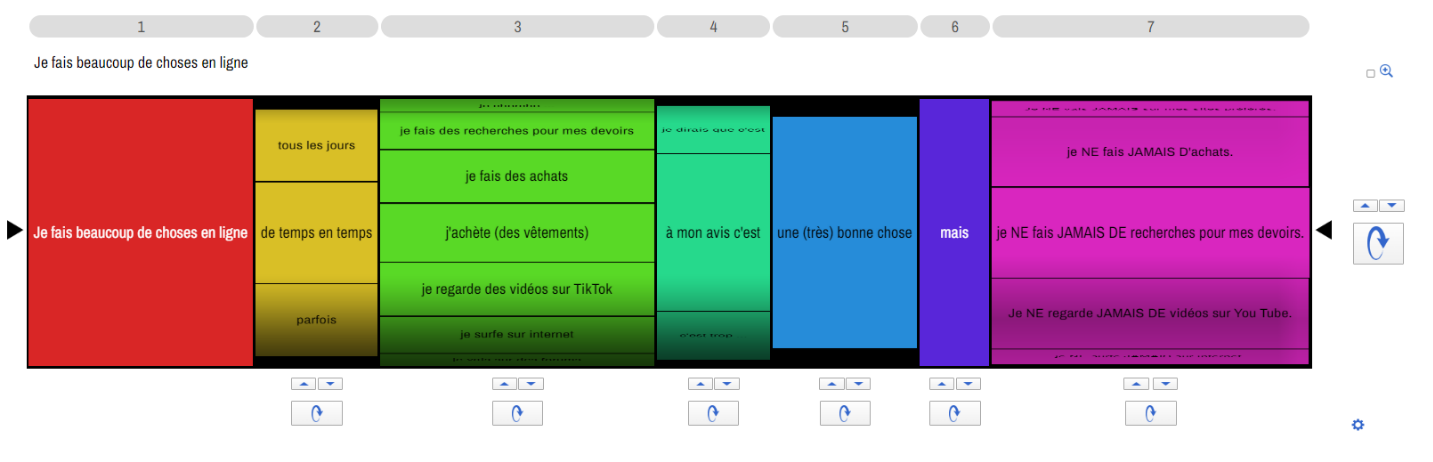 Flippity.net: Get the Link Here
Flippity.net: Randomizer
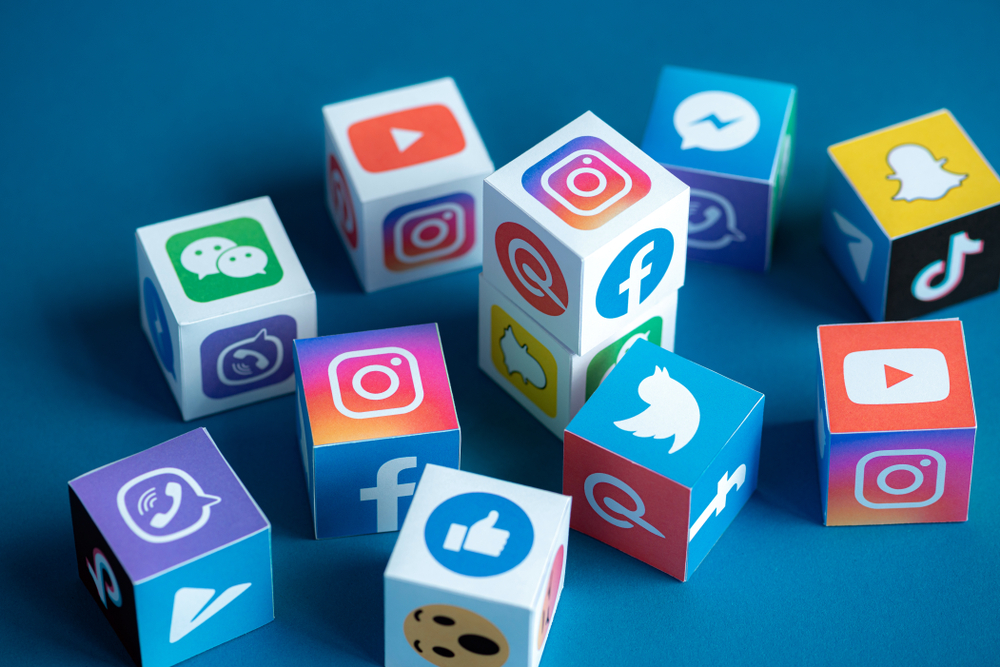 Quels sont les avantages et les dangers d’internet?
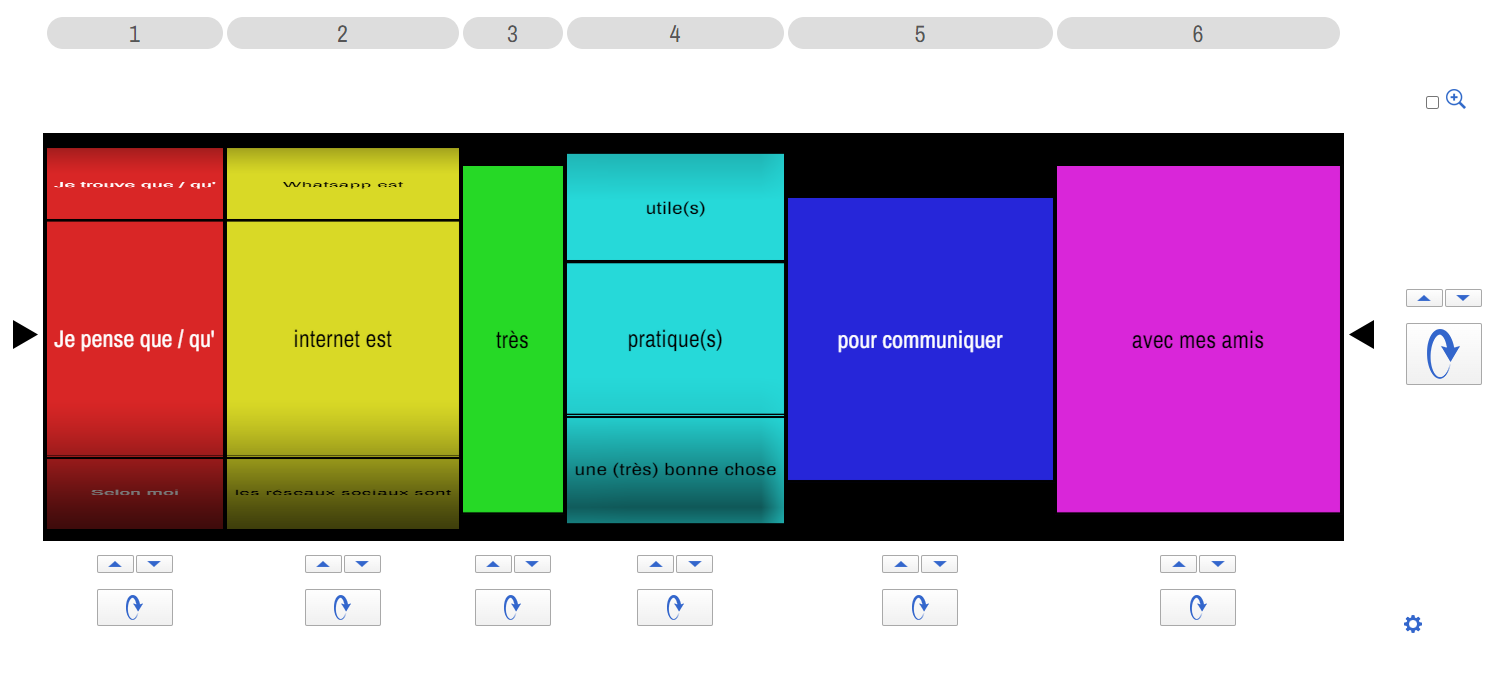 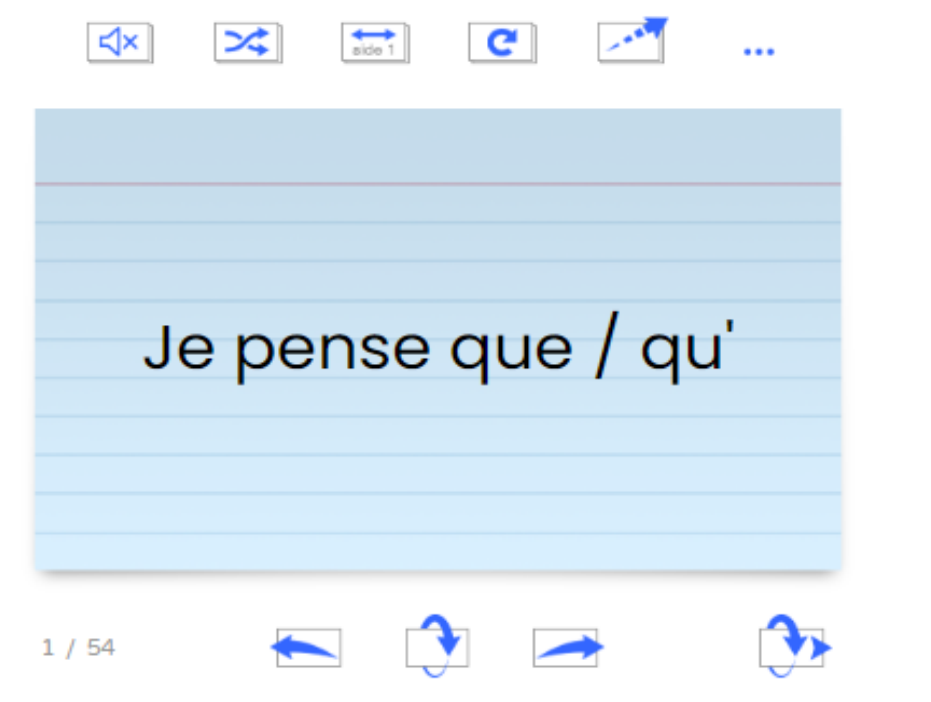 Flippity.net: Randomizer
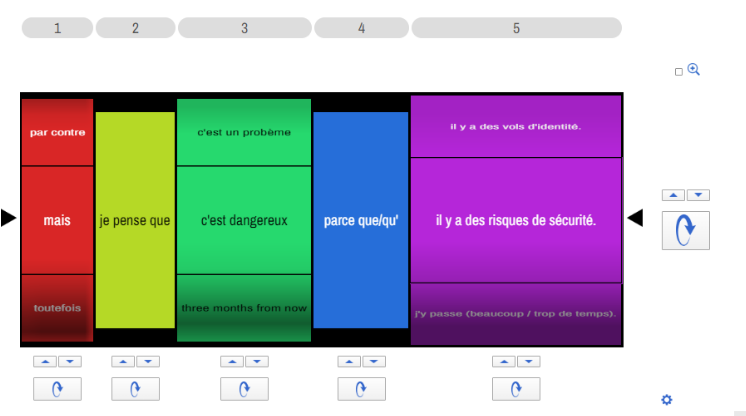 Flippity.net: Flashcards
Flippity.net: Randomizer
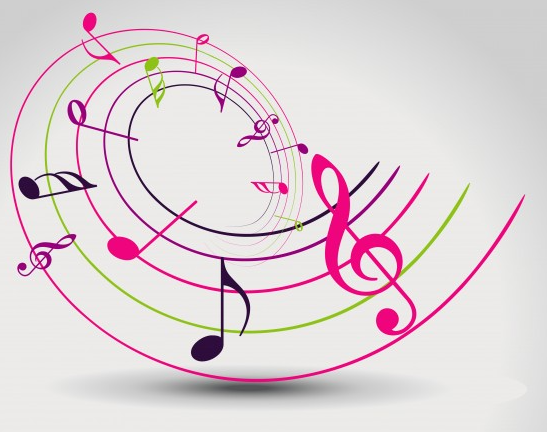 Quel est ton avis sur la musique?
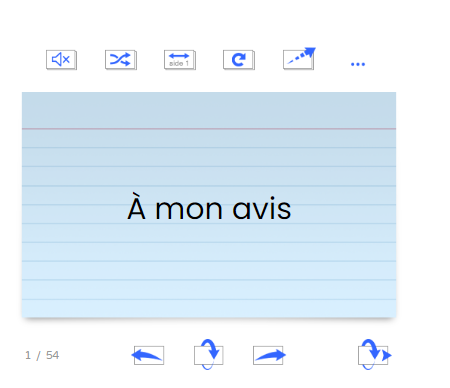 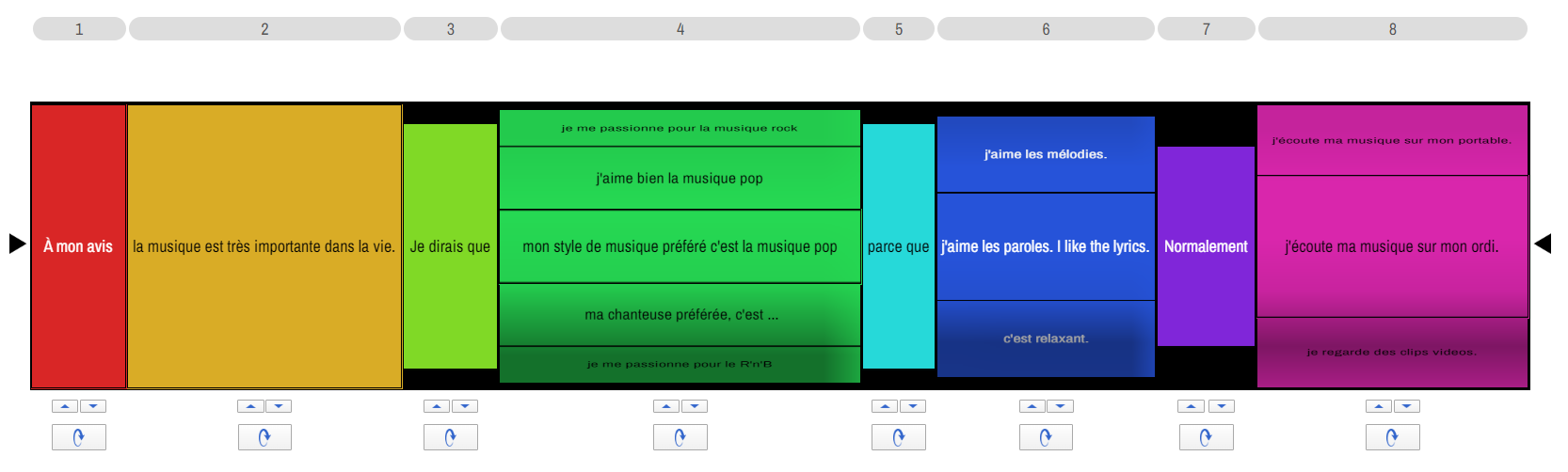 https://www.flippity.net/fc.php?k=1o24pwMRwOsFy2TDXQIozajEwxTxRb3nX-5ZCjW6V1BI
https://www.flippity.net/ra.php?k=1unhEUPd4GUvv6hSXbPXe8Qo7B5aA9YeU86gfRRRyOWI
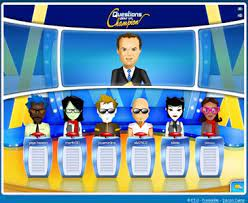 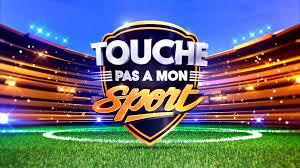 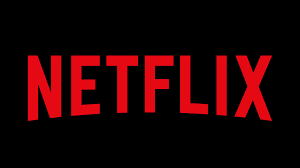 Qu’est-ce que tu as regardé récemment?
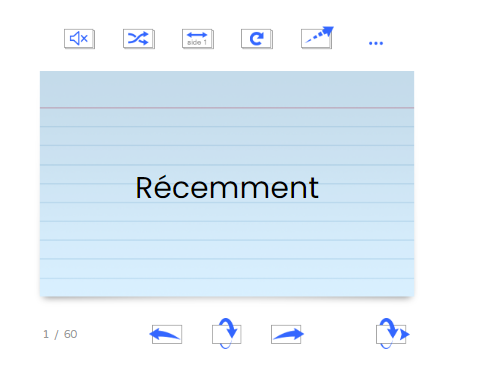 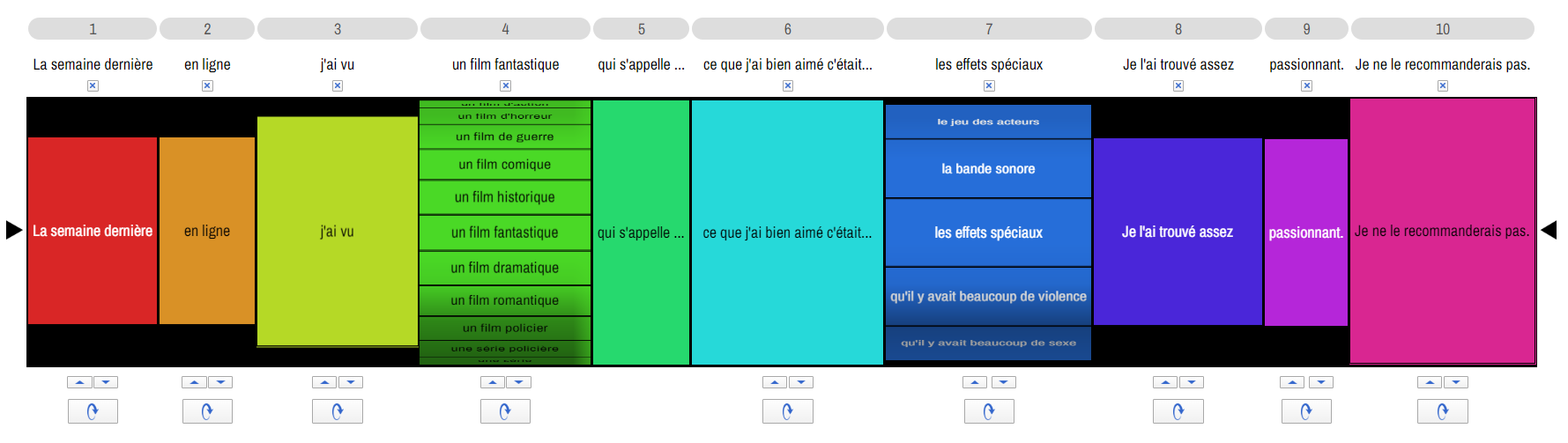 https://www.flippity.net/ra.php?k=1M_3nqk89PDYA_LHFzB6VhfhAM-2Ecb8owa8FC9a70Ec
https://www.flippity.net/fc.php?k=1yRkYS9w-MksGDHZD58Szg1Dzy6rPqh5k6BsN2U3qkJs
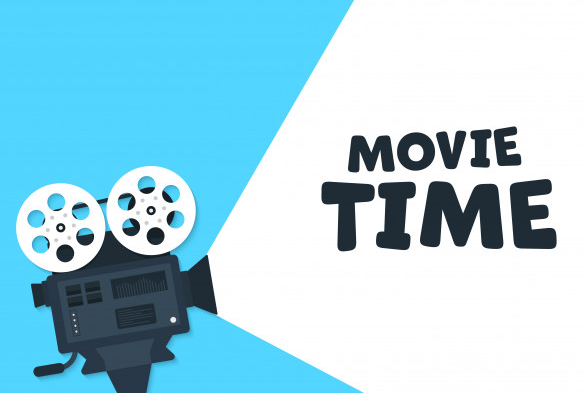 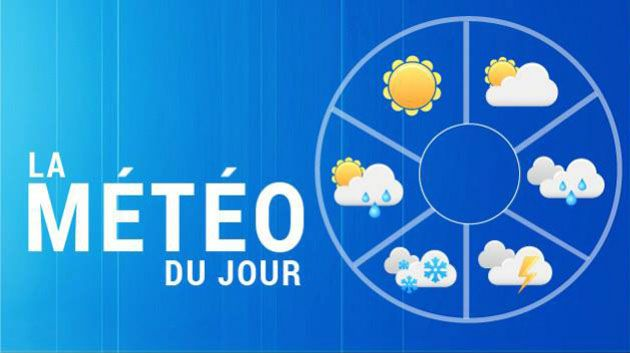 Tu vas bientôt aller au cinéma?
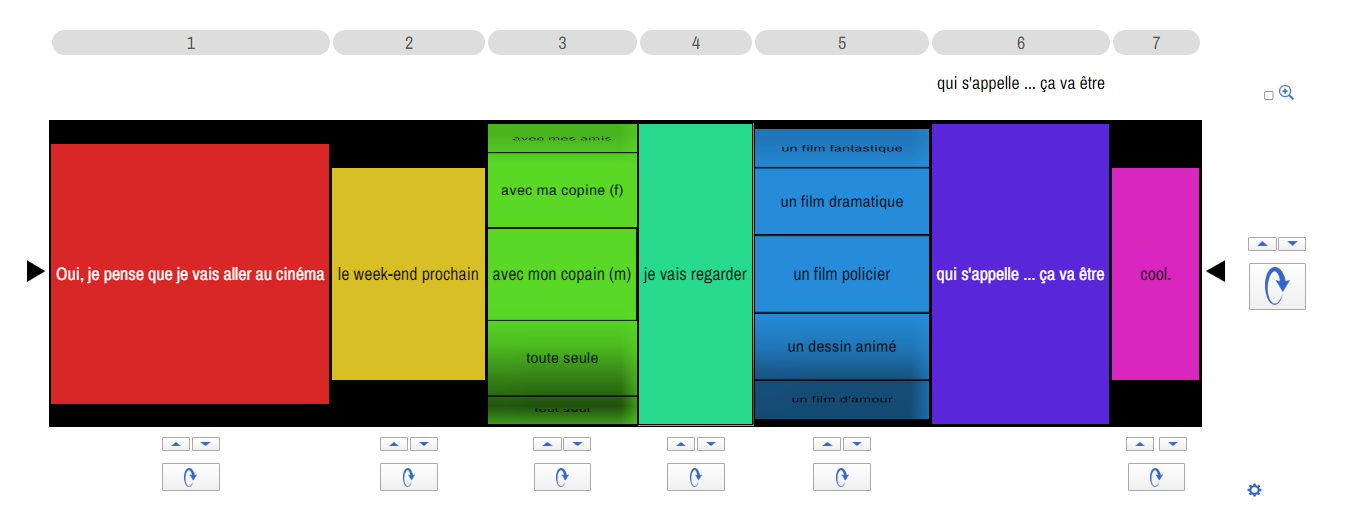 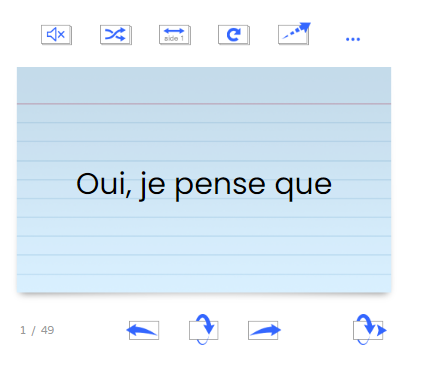 https://www.flippity.net/ra.php?k=148oa2lgxpre6UlKq_W-Howd0yL9yMOxhx61g-uzWaZA
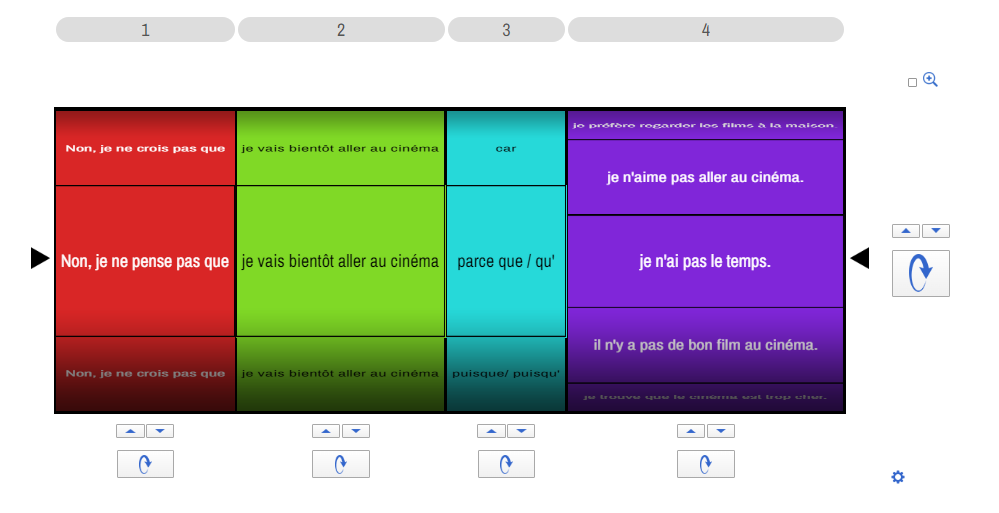 https://www.flippity.net/fc.php?k=1elb4nFzWISlA1rxrLFtojzcfW4rGysDU3spy1O6LUN0
https://www.flippity.net/ra.php?k=1WKACOYksWXmAMvMAoKUaecNeC3aMuFnVEKiLm6NG1Vc
Est-ce que tu as une vie active?
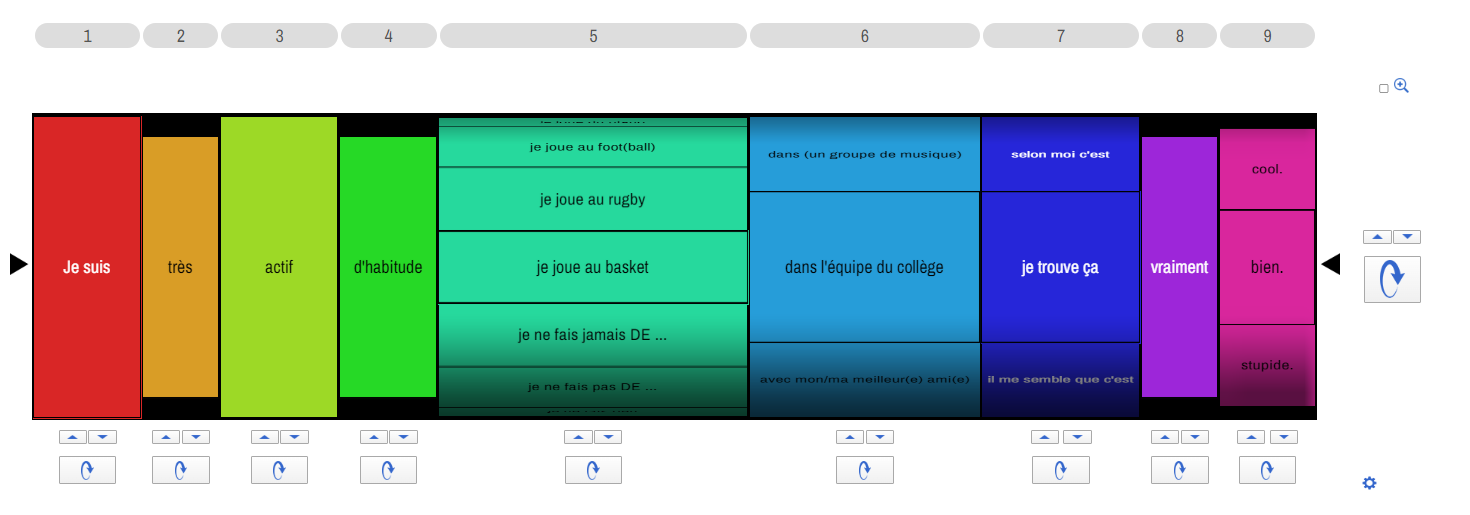 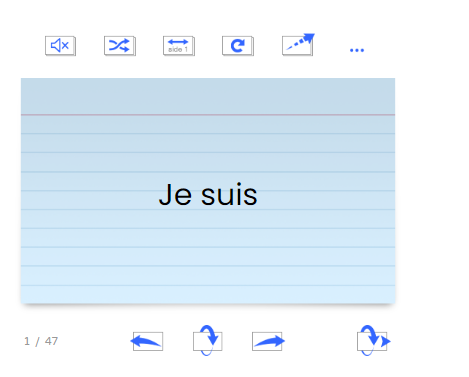 https://www.flippity.net/ra.php?k=1AQbKz1l3RxO7aqsszOE6FwdzER1qyIhSF-oiCt8XNp0
Pourquoi aimes-tu ces activités?
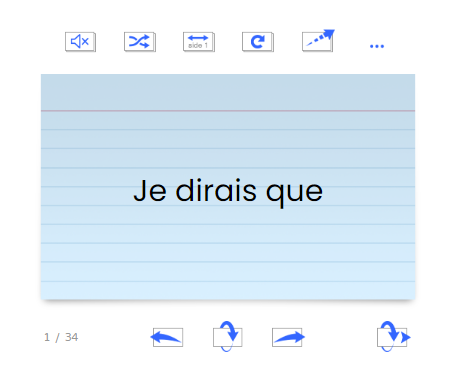 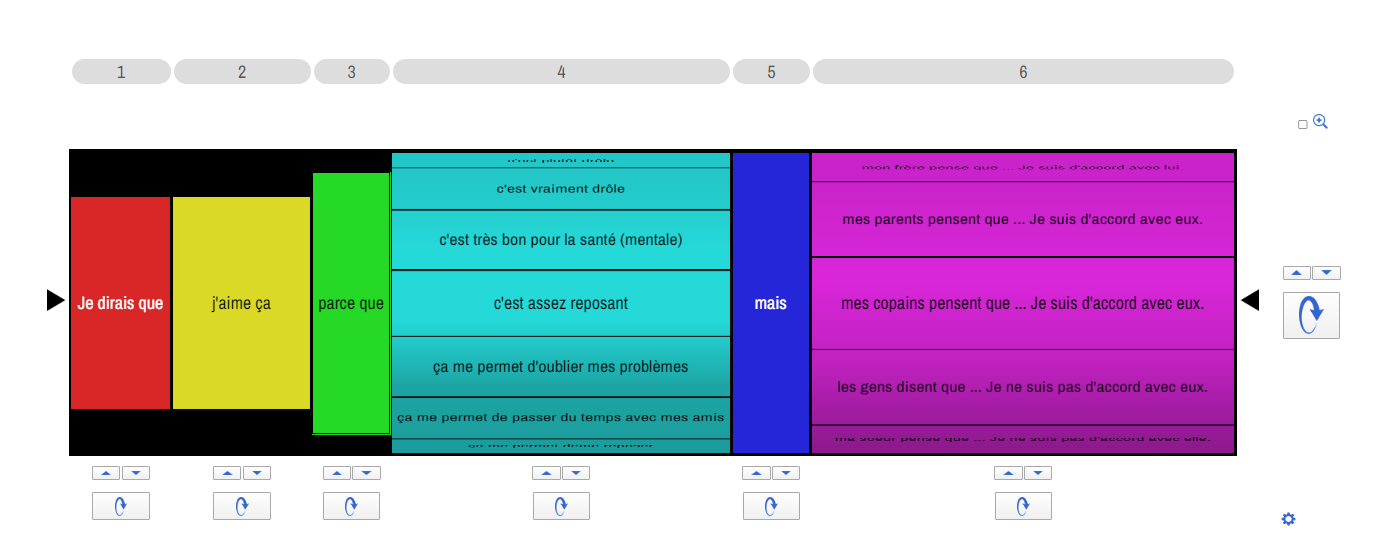 https://www.flippity.net/fc.php?k=1KIryHipuIp_D_6AbtHahtYe_w1j50lEmE9QUqI_xmCw
https://www.flippity.net/ra.php?k=1gi82kKYz0CF5FQy4YulxgSZzBq4kS9rn9F5nVLy90cU
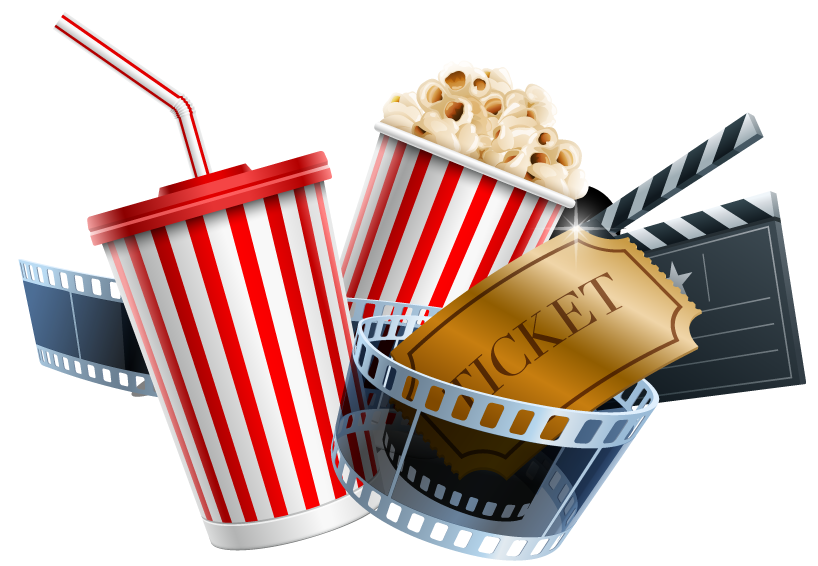 Qu’est-ce que tu vas faire le week-end prochain?
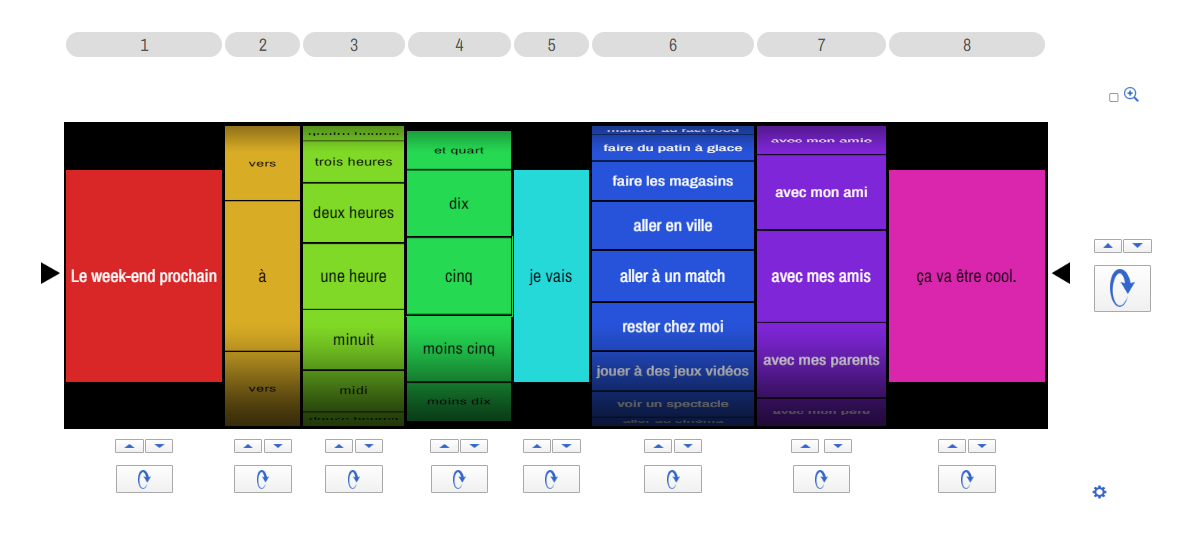 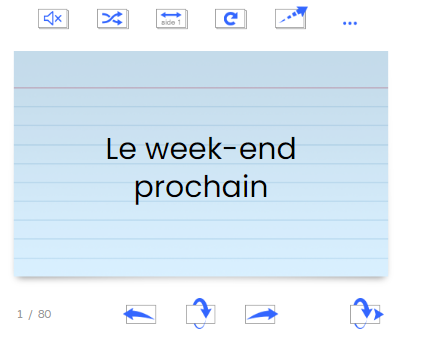 https://www.flippity.net/fc.php?k=1hjKM8o9FNwkH2m2tOjAU0oO8aBKhJHiXqRGoH277SjM
https://www.flippity.net/ra.php?k=16_-28h21wwJUdIB-vQmlIuLYx5U-cBnGDIPRJSWP3GE
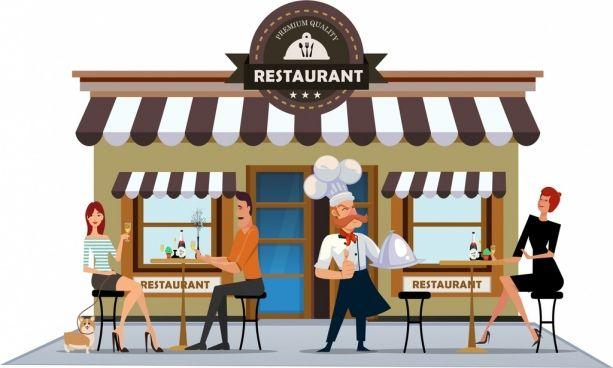 Qu’est-ce que tu as fait récemment avec tes amis?
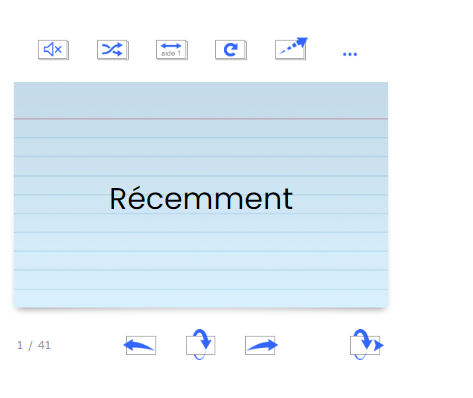 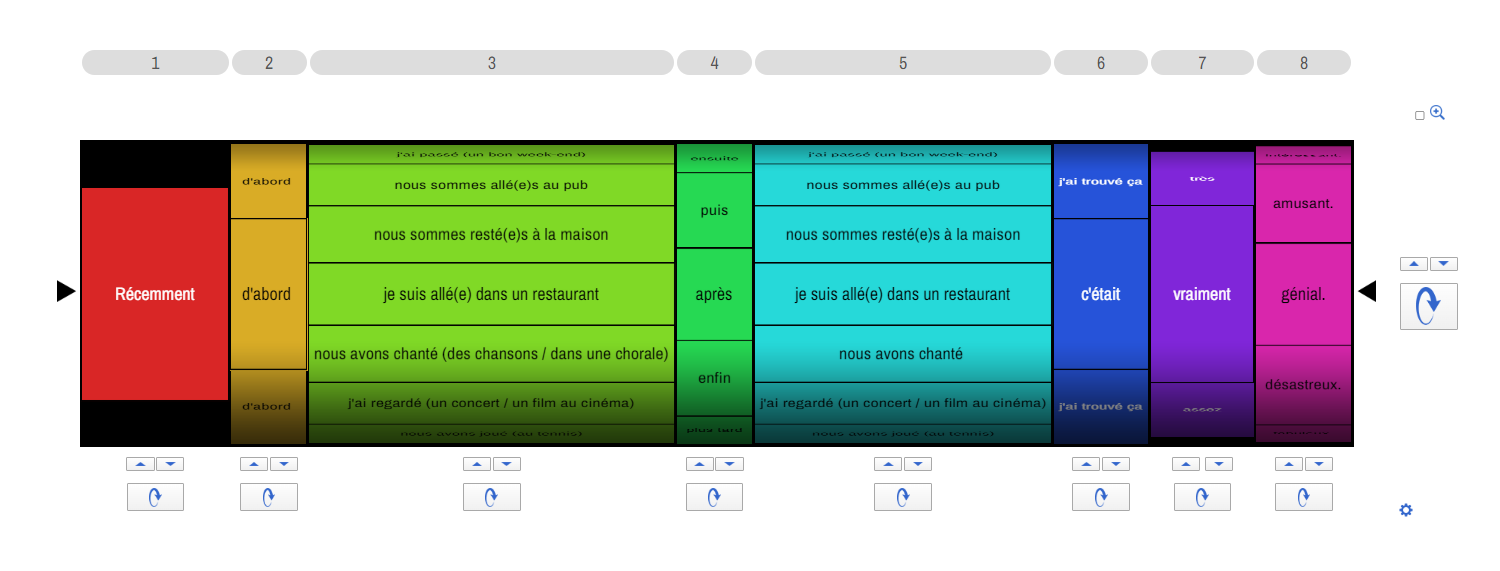 https://www.flippity.net/ra.php?k=19q12iZTjZ_jY8p_8LlV4D16OOJ3q0G58s1DApeldCv8
https://www.flippity.net/fc.php?k=1flHiPis_F24nSMpdnyri0sHcH1eflTiJrtbHenbdUnc